Drogvaneundersökningen Ålands lyceum
2021
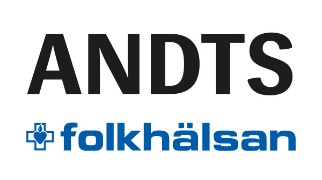 Drogvaneundersökningen 2021
Genomfördes i årskurs 1 och 2 på Ålands Lyceum
 under vecka 35
Eleverna var ej förberedda 
Enkäten genomfördes digitalt
På Ålands lyceum deltog totalt 255 av 278 elever (externt bortfall 8,2 %)
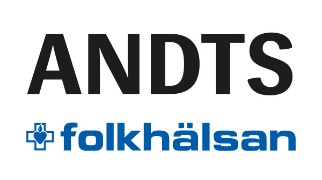 Hur mår du rent allmänt?Årskurs 1-2
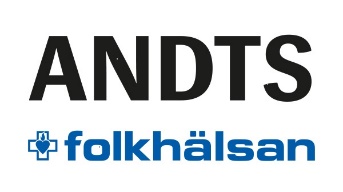 Drogvaneundersökning 2021                Ålands Lyceum
Hur mår du rent allmänt?Årskurs 1-2
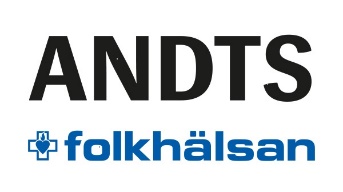 Drogvaneundersökning 2021                Ålands Lyceum
Hur mår du rent allmänt?Årskurs 1-2
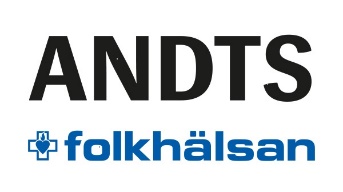 Drogvaneundersökning 2021                Ålands Lyceum
Deltar du i någon organiserad fritidsaktivitet?Årskurs 1-2
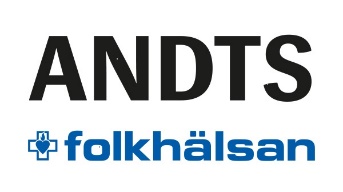 Drogvaneundersökning 2021                Ålands Lyceum
Har du någon att prata med om det du tycker är viktigt?Årskurs 1-2
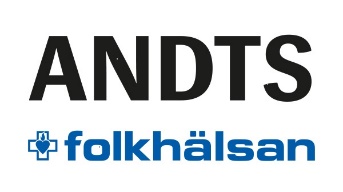 Drogvaneundersökning 2021                Ålands Lyceum
Har du någon att prata med om det du tycker är viktigt?Årskurs 1-2
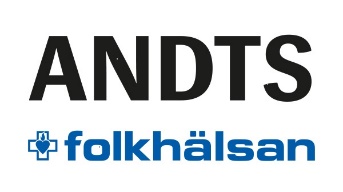 Drogvaneundersökning 2021                Ålands Lyceum
TobaksbrukÅrskurs 1-2
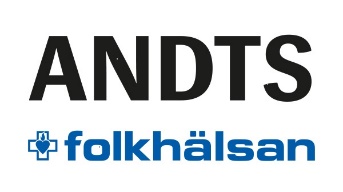 Drogvaneundersökning 2021                Ålands Lyceum
TobaksbrukÅrskurs 1-2
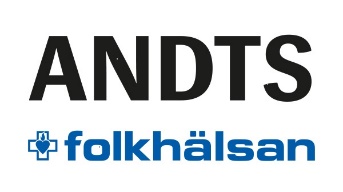 Drogvaneundersökning 2021                Ålands Lyceum
Röker du?Årskurs 1-2
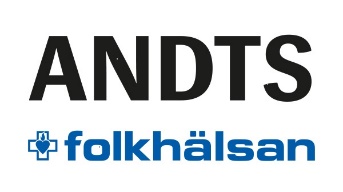 Drogvaneundersökning 2021                Ålands Lyceum
Röker du?Årskurs 1-2
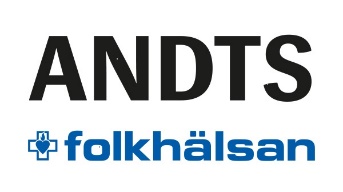 Drogvaneundersökning 2021                Ålands Lyceum
Snusar du?Årskurs 1-2
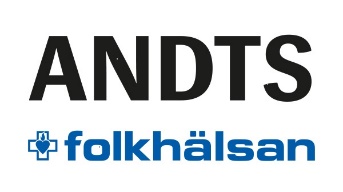 Drogvaneundersökning 2021                Ålands Lyceum
Snusar du?Årskurs 1-2
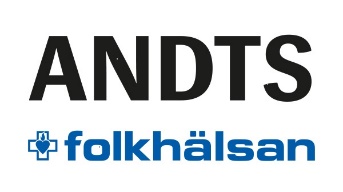 Drogvaneundersökning 2021                Ålands Lyceum
Tobakskampen
Erbjuder professionell hjälp till dig som är tobaksanvändare eller har en ungdom som använder tobaksprodukter

Tel. 0457 530 2037 eller tobakskampen@ahs.ax 

Besöken är avgiftsfria, ingen remiss krävs
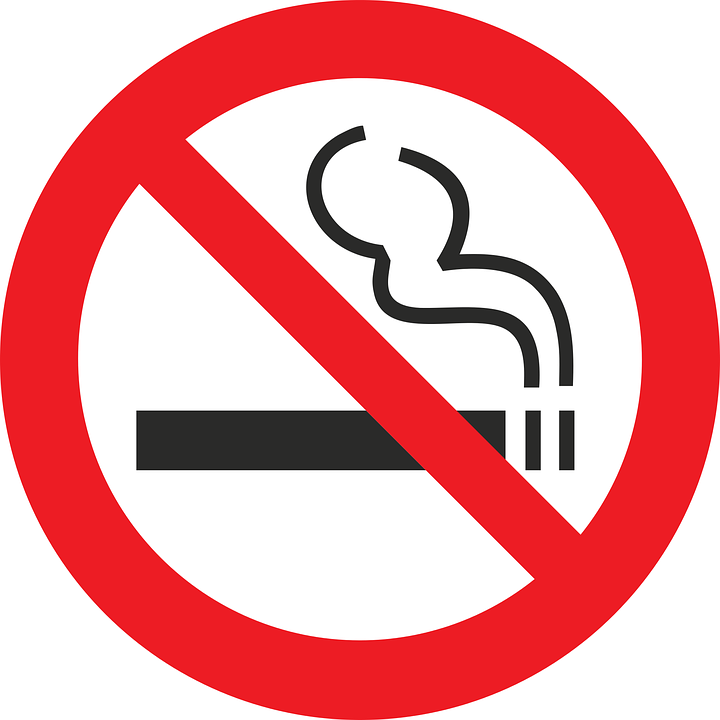 AlkoholkonsumtionÅrskurs 1-2
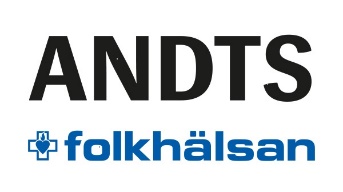 Drogvaneundersökning 2021                Ålands Lyceum
AlkoholkonsumtionÅrskurs 1-2
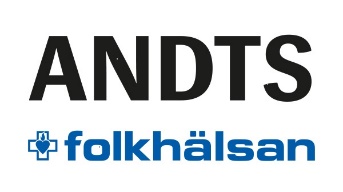 Drogvaneundersökning 2021                Ålands Lyceum
Var får du vanligtvis din alkohol ifrån?Årskurs 1-2
Procenten avser endast de elever som uppgett att de druckit alkohol.
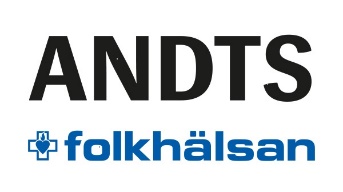 Drogvaneundersökning 2021                Ålands Lyceum
Vad drack du senaste berusningstillfället?Årskurs 1-2
Procenten avser endast de elever som uppgett att de druckit alkohol.
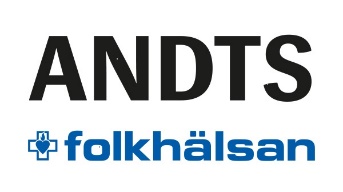 Drogvaneundersökning 2021                Ålands Lyceum
Alkohol i trafikenÅrskurs 1-2
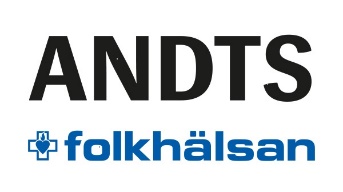 Drogvaneundersökning 2021                Ålands Lyceum
Tillåter dina föräldrar att du dricker alkohol?Årskurs 1-2
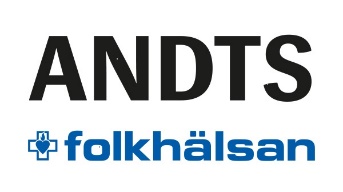 Drogvaneundersökning 2021                Ålands Lyceum
Narkotika Årskurs 1-2
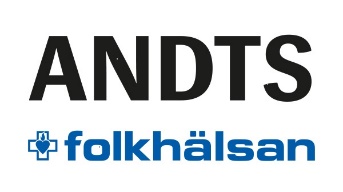 Drogvaneundersökning 2021                Ålands Lyceum
NarkotikaÅrskurs 1-2
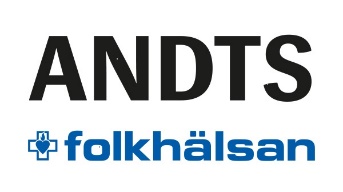 Drogvaneundersökning 2021                Ålands Lyceum
Samband mellan rökning och narkotikaÅrskurs 1-2
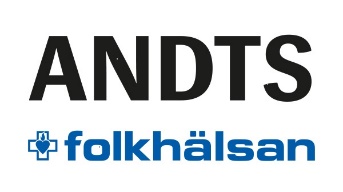 Drogvaneundersökning 2021                Ålands Lyceum
Samband mellan snusning och narkotikaÅrskurs 1-2
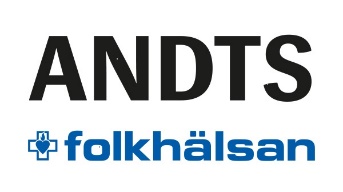 Drogvaneundersökning 2021                Ålands Lyceum
Samband mellan alkohol och narkotikaÅrskurs 1-2
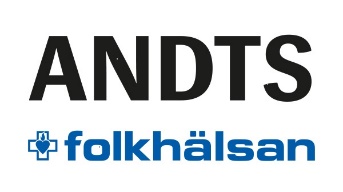 Drogvaneundersökning 2021                Ålands Lyceum
”Det är bra att det är olagligt att använda cannabis (marijuana/hasch)”Årskurs 1-2
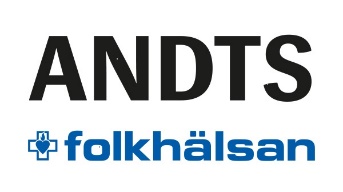 Drogvaneundersökning 2021                Ålands Lyceum
”Det är bra att det är olagligt att använda cannabis (marijuana/hasch)”Årskurs 1-2
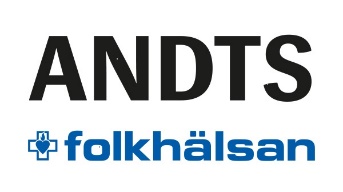 Drogvaneundersökning 2021                Ålands Lyceum
”Det är bra att det är olagligt att använda cannabis (marijuana/hasch)”Ålands gymnasium (Lyceum + YG) årskurs 1-2
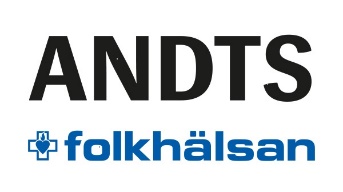 Normbrytande beteenden Åk 1-2
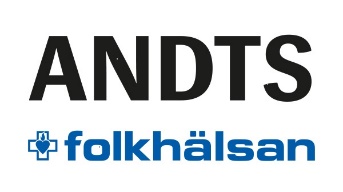 Drogvaneundersökning 2021                Ålands Lyceum
Normbrytande beteendenÅrskurs 1-2
Procent
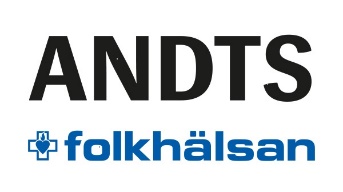 Tips till dig som förälder
Visa omtanke och intresse för ditt barn
Se till att hålla koll på din alkohol och bjud inte på alkohol
Prata med andra föräldrar och kom överens om gemensamma utetider
Tillåt inte föräldrafria fester och var tillgänglig ifall det skulle hända något
Kom ihåg att du är en förebild.
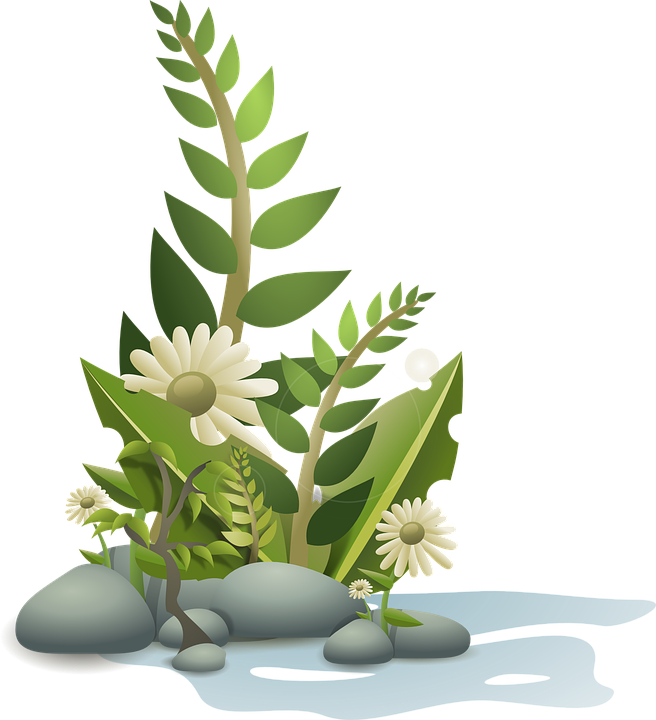 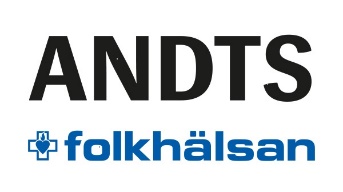 Kontakta oss gärna om du vill veta mer
Erica Öström, Folkhälsan på Åland 	Josefin Walk Stenman, erica.ostrom@folkhalsan.ax		josefin.walk.stenman@folkhalsan.ax  018-527 061					018-527 062